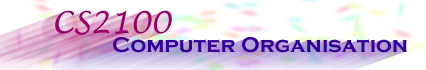 http://www.comp.nus.edu.sg/~cs2100/
Lecture #24
Performance
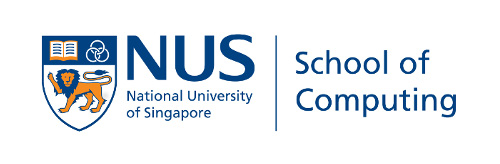 Aaron Tan, NUS
Lecture #24: Performance
2
Lecture #24:  Performance
Performance Definition
Factors Affecting Performance
Amdahl’s Law
Aaron Tan, NUS
Lecture #24: Performance
3
1. Performance: Two Viewpoints
“Computer X is faster than computer Y” is an ambiguous statement
“Fast” can be interpreted in different ways
Fast = Response Time
The duration of a program execution is shorter
Fast = Throughput
More work can be done in the same duration
We focus on the first viewpoint in this section
Aaron Tan, NUS
Lecture #24: Performance
4
1. Execution Time: Comparison
Performance is in “units of things per second”
Bigger is better
Response time is in “number of seconds”
Smaller is better
Speedup n, between x and y is
Aaron Tan, NUS
Lecture #24: Performance
5
1. Execution Time: Refining Definition
There are different measures of execution time in computer performance:
Elapsed time (aka wall-clock time)
Counts everything (including disk and memory accesses, I/O, etc.)
Not so good for comparison purposes
CPU time
Doesn’t include I/O or time spent running other programs
Can be broken up into system time and user time
Our focus: User CPU Time
Time spent executing the lines of code in the program
Clock
Cycle time
Aaron Tan, NUS
Lecture #24: Performance
6
1. Execution Time: Clock Cycles
Instead of reporting execution time in seconds, we often use clock cycles (basic time unit in machine).
Cycle time (or cycle period or clock period) 
Time between two consecutive rising edges, measured in seconds.
Clock rate (or clock frequency) 
= 1 / cycle-time 
= number-of-cycles/second (unit is Hz; 1 Hz = 1 cycle/second)
Aaron Tan, NUS
Lecture #24: Performance
7
1. Execution Time: Version 1.0
Therefore, to improve performance (everything else being equal), you can do the following:
 	 Reduce the number of cycles for a program, or
	 Reduce the clock cycle time, or equivalently,
	 Increase the clock rate
Aaron Tan, NUS
Lecture #24: Performance
8
Exercise 1: Clock Cycle & Clock Rate
Program P runs in 10 seconds on machine A, which has a 400 MHz clock. 
Suppose we are trying to build a new machine B that will run this program in 6 seconds. Unfortunately, the increase in clock rate has an averse effect on the rest of the CPU design, causing machine B to require 1.2 times as many clock cycles as machine A for the same program. What clock rate should we target at to hit our goal?
Answer:
Let C be the number of clock cycles required for that program.
For A: Time = 10 sec. = C  1/400MHz
For B: Time = 6 sec. = (1.2  C)  1/clock_rateB
Therefore, clock_rateB =
= 800 MHz
10  400  1.2/6 MHz

1st instruction
2nd instruction
3rd instruction
...
4th
5th
6th
Clock
Aaron Tan, NUS
Lecture #24: Performance
9
1. Clock Cycles: Proportional?
Each instruction takes n clock cycles
An execution consists of I number of instructions
Does it mean we need I  n cycles to finish it?
 Number of cycles is proportional to number of instructions?
Clock
Aaron Tan, NUS
Lecture #24: Performance
10
1. Clock Cycles: Inst Type Dependent
Different instructions take different amount of time to finish:
For example:
Multiply instruction may take longer than an Add instruction. 
Floating-point operations take longer than integer operations.
Accessing memory takes more time than accessing registers
 average Cycle per Instruction (CPI)
 cycle time
Aaron Tan, NUS
Lecture #24: Performance
11
1. Execution Time: Introducing CPI
A given program will require
Some number of instructions (machine instructions)
Some number of cycles
Some number of seconds
We use the average CPI as different instructions take different number of cycles to finish
CPU time   =     Seconds   =   Instructions    x    Cycles       x   Seconds
		    Program	    Program          Instruction         Cycle
Aaron Tan, NUS
Lecture #24: Performance
12
1. Execution Time: Version 2.0
Average Cycle Per Instruction (CPI)
	CPI 	= (CPU time  Clock rate) / Instruction count
         	= Clock cycles / Instruction count
where
Aaron Tan, NUS
Lecture #24: Performance
13
2. Performance: Influencing Factors
Binary executes on Machine
Program compiles into Binary
Process
Compiler
ISA
Factors
Hardware Organization
Performance aspects influenced by factors
#instructions
Average CPI
Cycle Time
CPI
Aaron Tan, NUS
Lecture #24: Performance
14
2. Program  Binary: Factors
Compiler:
Different compilers may generate different binary codes
e.g. gnu vs intel c/c++ compiler
Different optimization may generate different binary codes
e.g. different optimization level in gnu c compiler
Instruction Set Architecture:
The same high level statement can be translated differently depending on the ISA
e.g. same C program under Intel machine vs Sunfire server
Aaron Tan, NUS
Lecture #24: Performance
15
Exercise 2: Impact of Compiler
Given a program P, a compiler can generate 2 different binaries on a target machine. On that machine, there are 3 classes of instructions: Class A, Class B, and Class C, and they require 1, 2, and 3 cycles respectively.
First binary has 5 instructions: 2 of A, 1 of B, and 2 of C.Second binary has 6 instructions: 4 of A, 1 of B, and 1 of C.
1. Which code is faster? By how much?
2. What is the (average) CPI for each code?
Answer:
Let T be the cycle time.
Time(code1) = (21 + 12 + 23)  T = 10T
Time(code2) = (41 + 12 + 13)  T = 9T
Time(code1)/Time(code2) = 
CPI(code1) = 
CPI(code2) =
 Code2 is 1.1 times faster
10/9 = 1.1
(21 + 12 + 23) / (2 + 1 + 2) = 2
(41 + 12 + 13) / (4+ 1 + 1) = 1.5

Aaron Tan, NUS
Lecture #24: Performance
16
2. Execution of Binary Code: Factors
Machine
More accurately the hardware implementation
Determine cycle time and cycle per instruction
Cycle Time:
Different clock frequencies (e.g. 2GHz vs 3.6GHz)
Cycles Per Instruction:
Design of internal mechanism (e.g. specific accelerator to improve floating point performance)
Aaron Tan, NUS
Lecture #24: Performance
17
Exercise 3: Impact of Machine
Suppose we have 2 implementations of the same ISA, and a program is run on these 2 machines.
Machine A has a clock cycle time of 10 ns and a CPI of 2.0.Machine B has a clock cycle time of 20 ns and a CPI of 1.2.
1. Which machine is faster for this program? By how much?
Answer:
Let N be the number of instructions.
Machine A: Time = N  2.0  10 ns
Machine B: Time = 

Performance(A)/Performance(B) = Time(B)/Time(A) 
	=
N  1.2  20 ns
(1.2  20) / (2.0  10) = 1.2

Aaron Tan, NUS
Lecture #24: Performance
18
Exercise 4: All Factors (1/4)
You are given 2 machine designs M1 and M2 for performance benchmarking. Both M1 and M2 have the same ISA, but different hardware implementations and compilers. Assuming that the clock cycle times for M1 and M2 are the same, performance study gives the following measurements for the 2 designs.
Aaron Tan, NUS
Lecture #24: Performance
19
Exercise 4: All Factors (2/4)
What is the CPI for each machine?
Let Y = 1,000,000,000,000
CPI(M1) = (3Y1 + 2Y2 + 2Y3 + Y4) / (3Y + 2Y + 2Y + Y)	= 17Y / 8Y = 2.125
CPI(M2) =	=
[(3Y2 + 2Y3 + 2Y3 + Y2)  0.9] / [(3Y + 2Y + 2Y + Y)  0.9]
20Y / 8Y = 2.5
Which machine is faster? By how much?
Let C be cycle time.
Time(M1) = 2.125  (8Y  C) Time(M2) =
M1 is faster than M2 by
2.5  (8Y  0.9   C) = 2.25  (8Y  C)
2.25 / 2.125 = 1.0588

Aaron Tan, NUS
Lecture #24: Performance
20
Exercise 4: All Factors (3/4)
To further improve the performance of the machines, a new compiler technique is introduced. The compiler can simply eliminate all class D instructions from the benchmark program without any side effects. (That is, there is no change to the number of class A, B and C instructions executed in the 2 machines.) With this new technique, which machine is faster? By how much?
Let Y = 1,000,000,000,000; Let C be cycle time.
CPI(M1) = (3Y1 + 2Y2 + 2Y3) / (3Y + 2Y + 2Y) = 13Y / 7Y = 1.857
CPI(M2) = 	= 
Time(M1) = 1.857  (7Y  C)
Time(M2) = 
M1 is faster than M2 by
[(3Y2 + 2Y3 + 2Y3)  0.9] / [(3Y + 2Y + 2Y)  0.9]
18Y / 7Y = 2.571
2.571  (0.9  7Y  C) = 2.314  (7Y  C)
2.314 / 1.857 = 1.246

Aaron Tan, NUS
Lecture #24: Performance
21
Exercise 4: All Factors (4/4)
Alternatively, to further improve the performance of the machines, a new hardware technique is introduced. The hardware can simply execute all class D instructions in zero times without any side effects. (There is still execution for class D instructions.) With this new technique, which machine is faster? By how much?
Let Y = 1,000,000,000,000; Let C be cycle time.
CPI(M1) = (3Y1 + 2Y2 + 2Y3 + Y0) / (3Y + 2Y + 2Y + Y) 	= 13Y / 8Y = 1.625
CPI(M2) =	= 
Time(M1) = 1.625  (8Y  C)
Time(M2) =
M1 is faster than M2 by
[(3Y2 + 2Y3 + 2Y3 + Y0)  0.9] / [(3Y + 2Y + 2Y + Y)  0.9]
18Y / 8Y = 2.25
2.25  (0.9  8Y  C) = 2.025  (8Y  C)
2.025 / 1.625 = 1.246

Aaron Tan, NUS
Lecture #24: Performance
22
Summary: Key Concepts
Performance is specific to a particular program on a specific machine
Total execution time is a consistent summary of performance
For a given architecture, performance increase comes from:
Increase in clock rate (without adverse CPI effects)
Improvement in processor organization that lowers CPI
Compiler enhancement that lowers CPI and/or instruction count
Pitfall: Expecting improvement in one aspect of a machine’s performance to affect the total performance.
Aaron Tan, NUS
Lecture #24: Performance
23
3. Amdahl’s Law (1/3)
Pitfall: Expecting the improvement of one aspect of a machine to increase performance by an amount proportional to the size of the improvement.
Example:
Suppose a program runs in 100 seconds on a machine, with multiply operations responsible for 80 seconds of this time. How much do we have to improve the speed of multiplication if we want the program to run 4 times faster?
100 (total time) = 80 (for multiply) + UA (unaffected)
 UA = 20
100/4 (new total time) = 
Speedup =
80/Speedup (for multiply) + UA
80/5 = 16

Aaron Tan, NUS
Lecture #24: Performance
24
3. Amdahl’s Law (2/3)
Example (continued):
How about making it 5 times faster?
100 (total time) = 80 (for multiply) + UA (unaffected)
100/5 (new total time) = 
Speedup =
80/Speedup (for multiply) + UA
80/0 = ??? (impossible!)
There is no way we can enhance multiply to achieve a fivefold increase in performance, if multiply accounts for only 80% of the workload.

Aaron Tan, NUS
Lecture #24: Performance
25
3. Amdahl’s Law (3/3)
Amdahl’s law: 
Performance is limited to the non-speedup portion of the program

Execution time after improvement 
= Execution time of unaffected part         + (Execution time of affected part / Speedup)

Corollary of Amdahl’s law: 
Optimize the common case first!
Aaron Tan, NUS
Lecture #24: Performance
26
Exercise 5: Amdahl’s Law
Suppose we enhance a machine making all floating-point instructions run five times faster.  If the execution time of some benchmark before the floating-point enhancement is 12 seconds, what will the speedup be if half of the 12 seconds is spent executing floating-point instructions?
Time = 
 Speedup =
6 (UA) + 6 (fl-pt) / 5 = 7.2 sec.
12 / 7.2 = 1.67

Aaron Tan, NUS
Lecture #24: Performance
27
Exercise 6: Amdahl’s Law
We are looking for a benchmark to show off the new floating-point unit described in the previous example, and we want the overall benchmark to show a speedup of 3.  One benchmark we are considering runs for 100 seconds with the old floating-point hardware. How much of the execution time would floating-point instructions have to account for in this program in order to yield our desired speedup on this benchmark?
Speedup = 
Time_FI =
3 = 100 / (Time_fl / 5 + 100 – Time_fl)
83.33 sec.

Aaron Tan, NUS
Lecture #24: Performance
28
End of File